Возможности дистанционного обучения с помощью сервиса Google
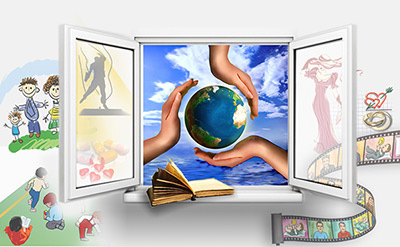 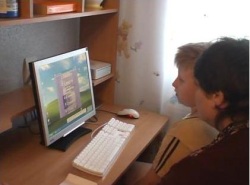 «Под дистанционными образовательными технологиями понимаются образовательные технологии, реализуемые в основном с применением информационных и телекоммуникационных технологий при опосредованном (на расстоянии) или не полностью опосредованном взаимодействии обучающегося и педагогического работника».
К плюсам дистанционного образования можно отнести:
- обучение в индивидуальном темпе;
            - свобода и гибкость;
            - доступность;
            - мобильность;
            - технологичность;
            - социальное равноправие;
            - творчество.
сервис Google
1 . создать свой аккуант на странице данного сервиса ( учитель и каждый ученик)
2. Обменяться адресами электронной почты этого сервиса
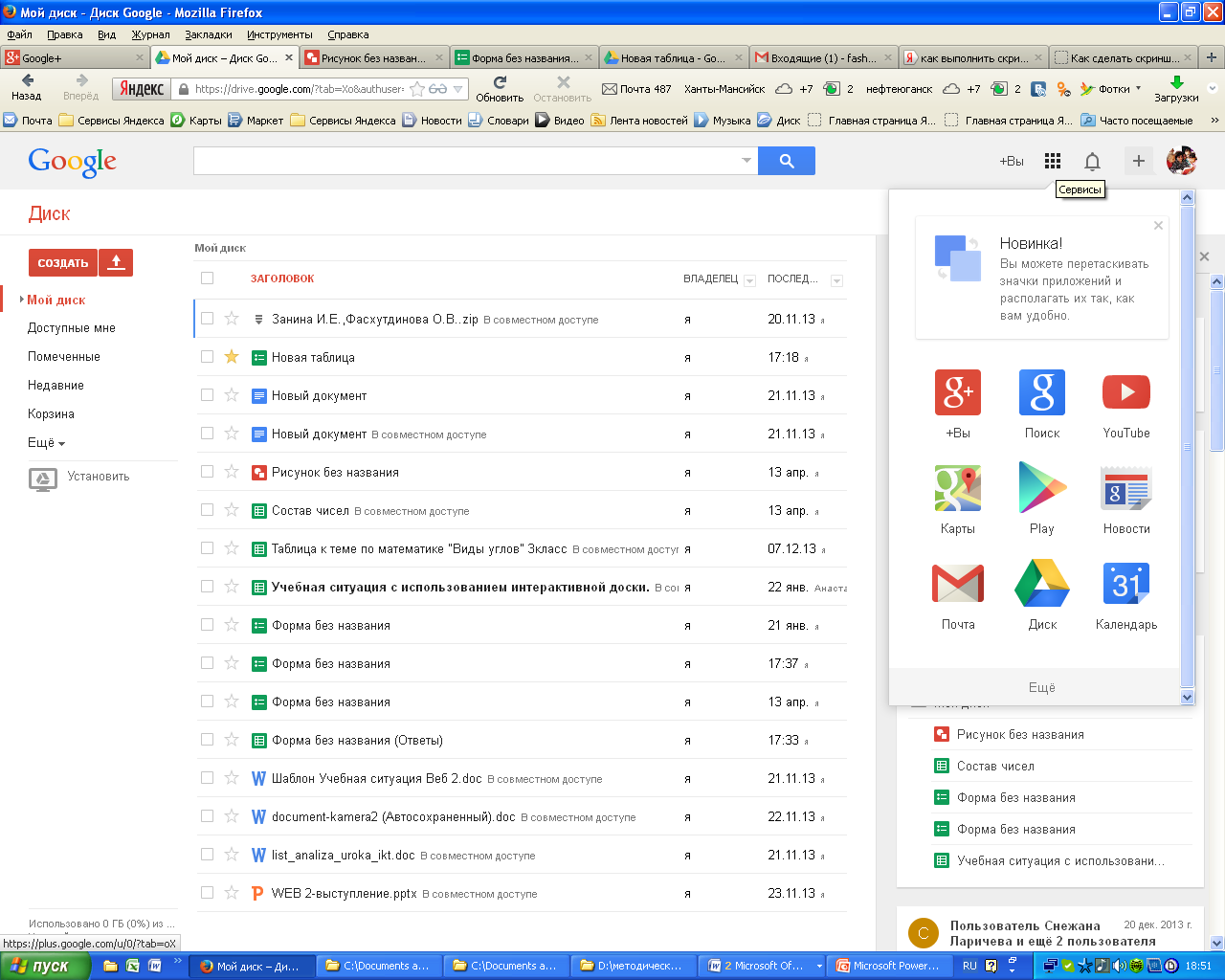 1.
1.Выбрать вкладку  «сервисы» слева от экрана
2. Выбрать  сервис «диск»
Выбрать документ, который вы собираетесь создать
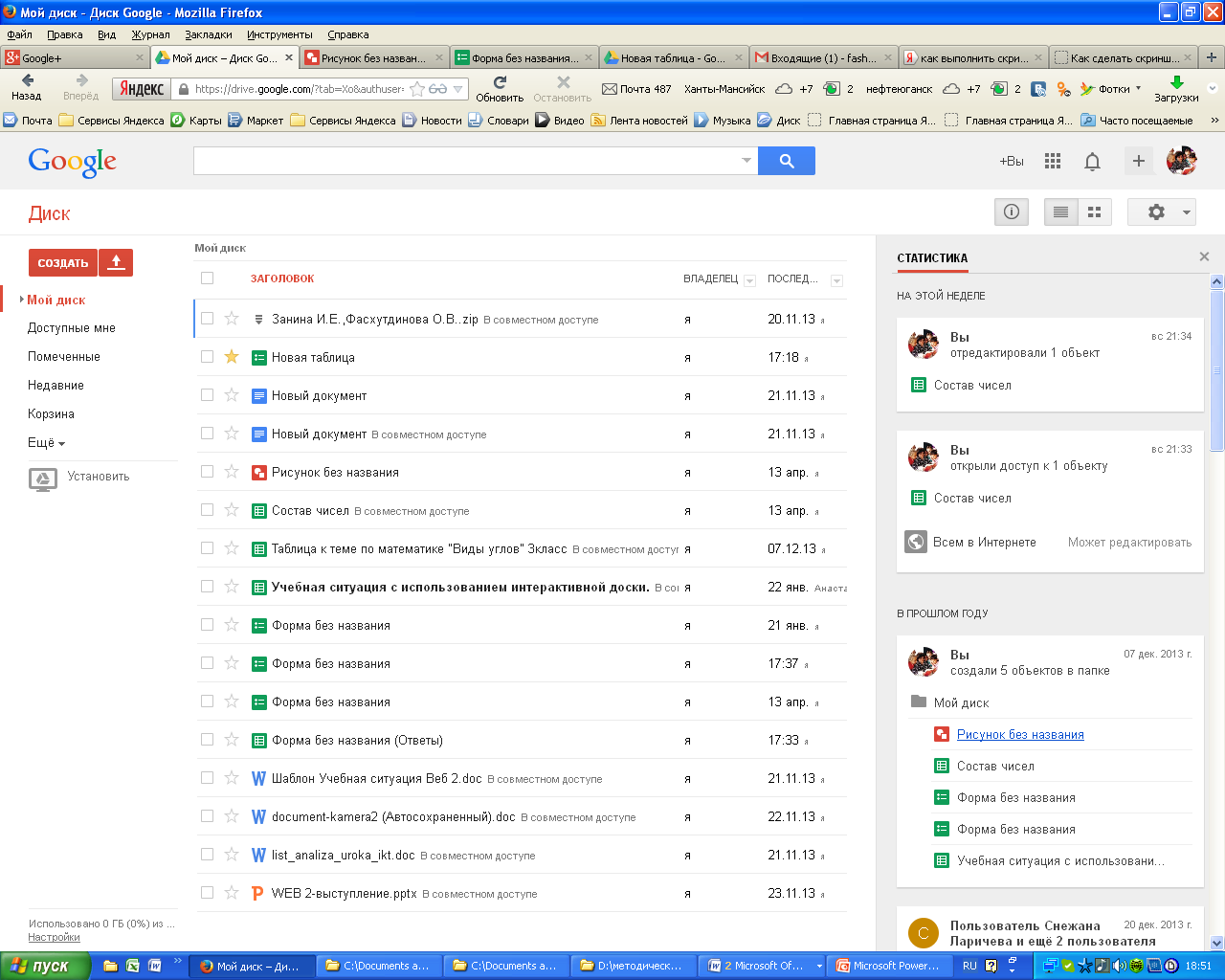 Слева выйдут иконки документов
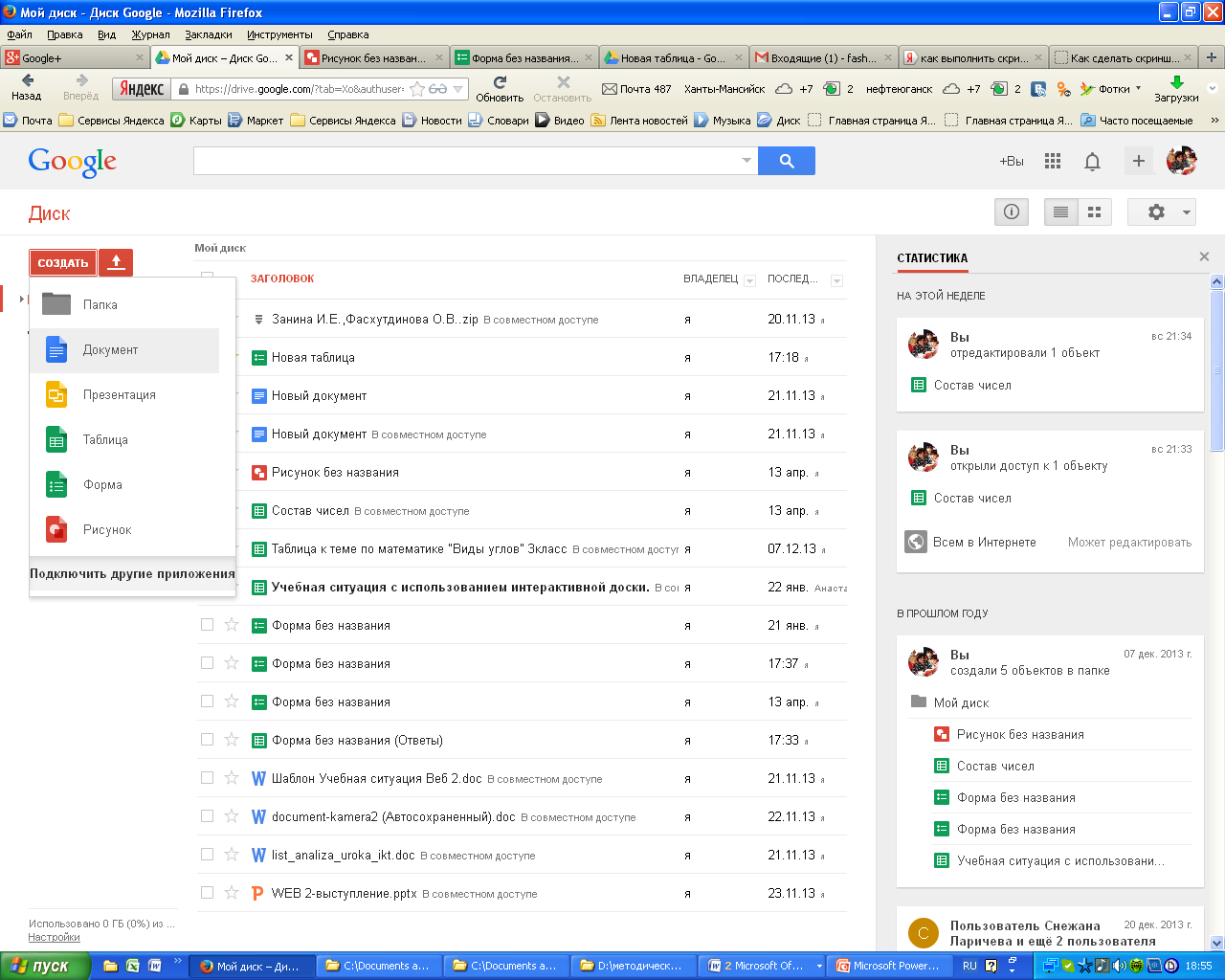 Папка
Документ
Презентация
Таблица
Форма
рисунок
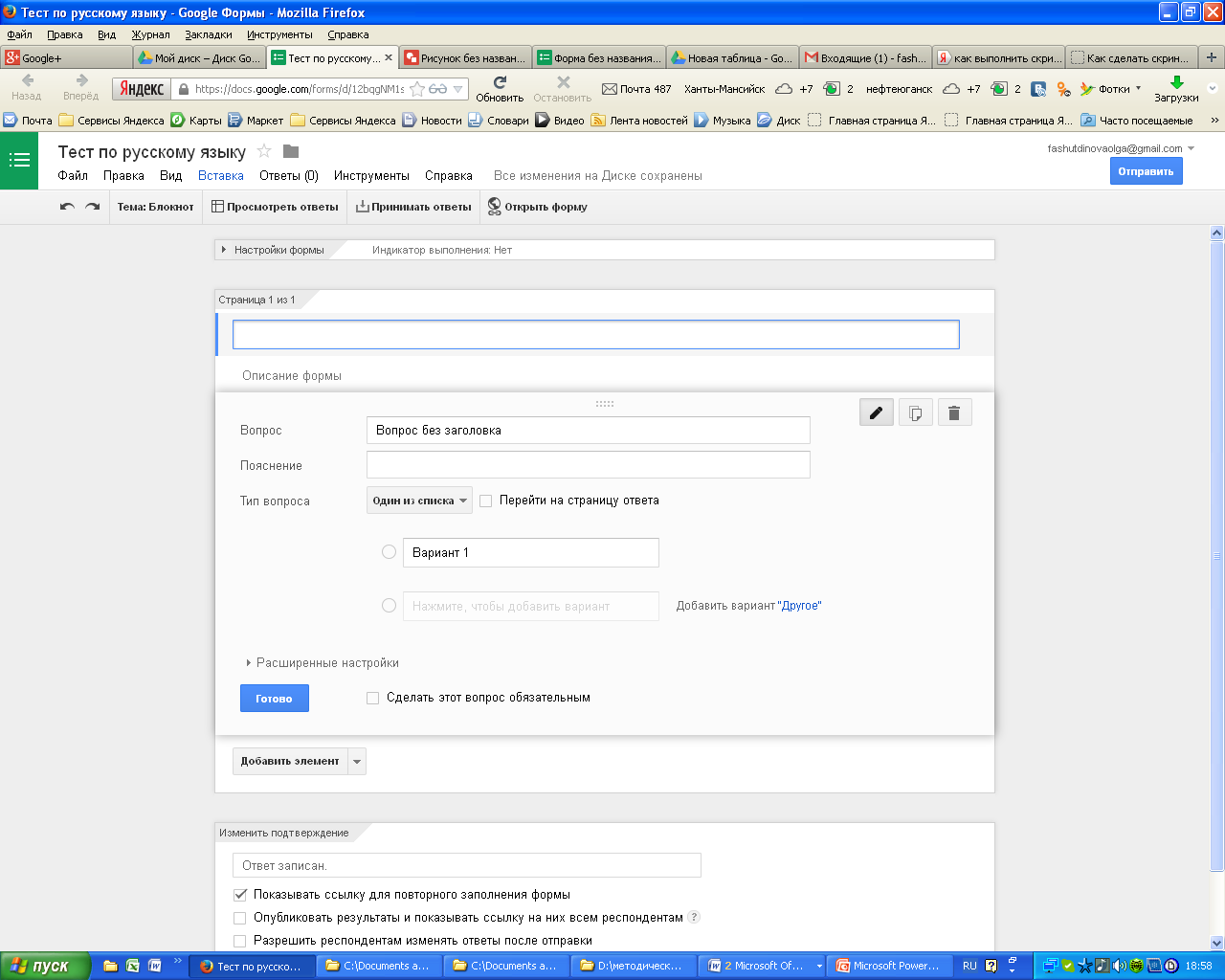 Документ «форма»
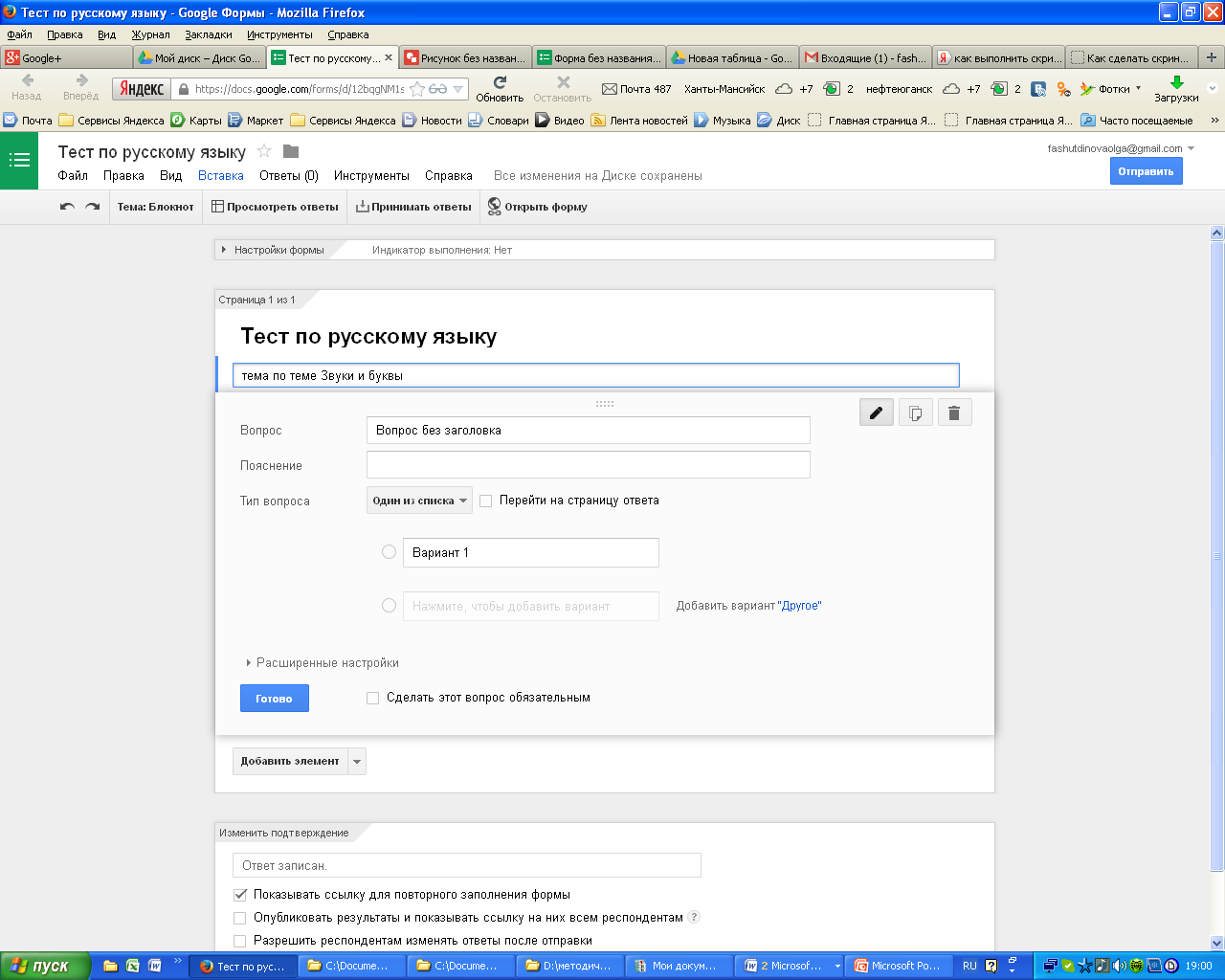 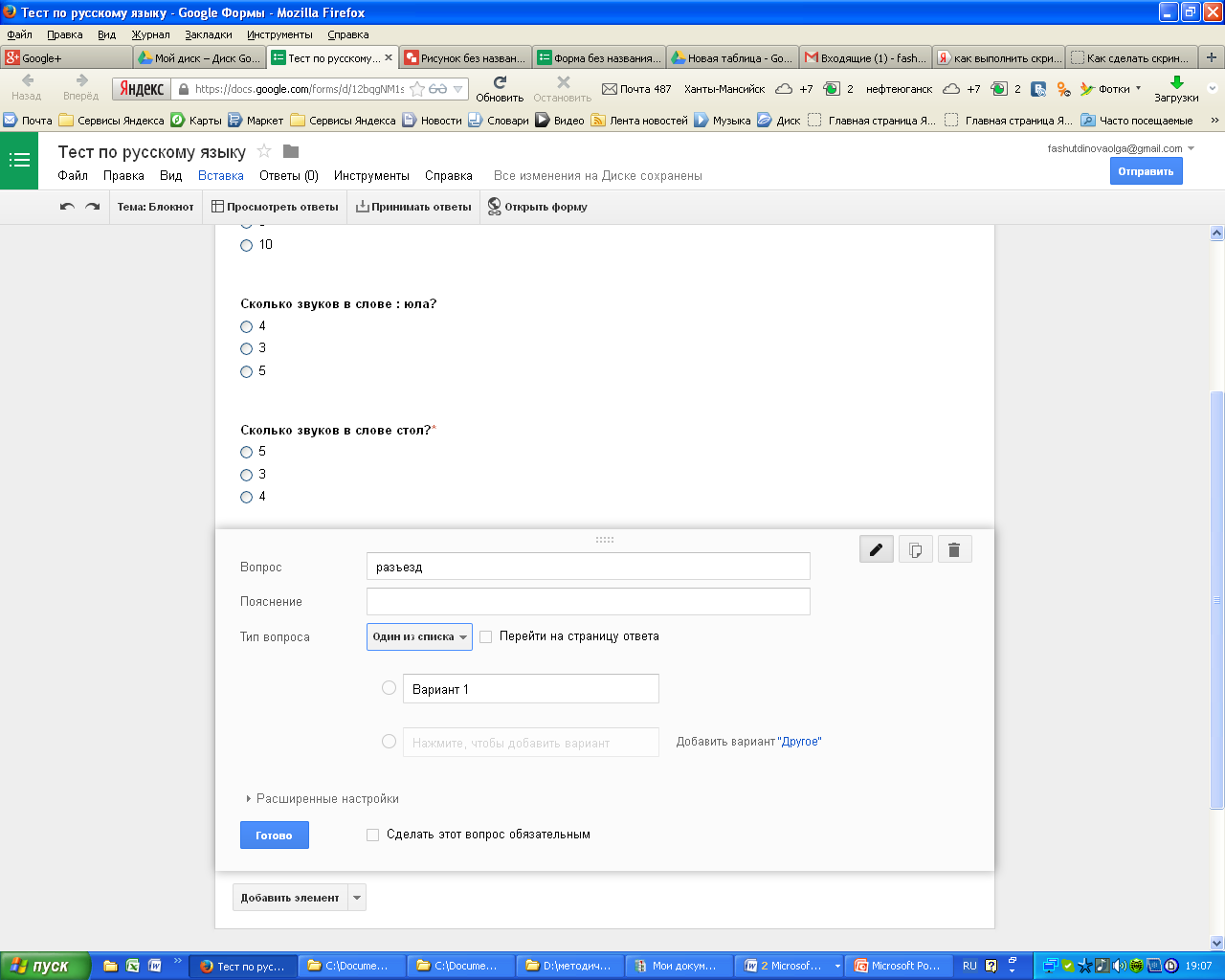 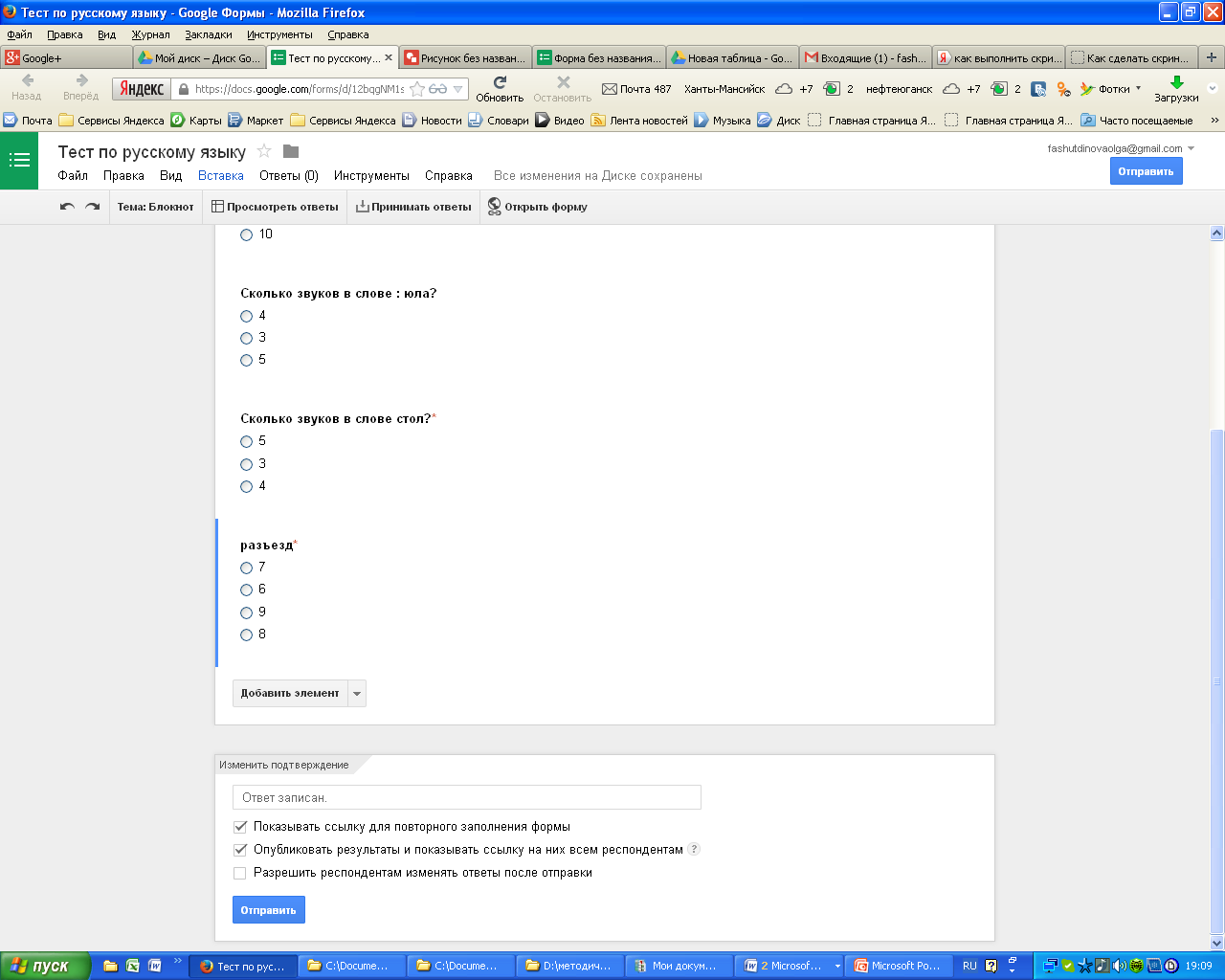 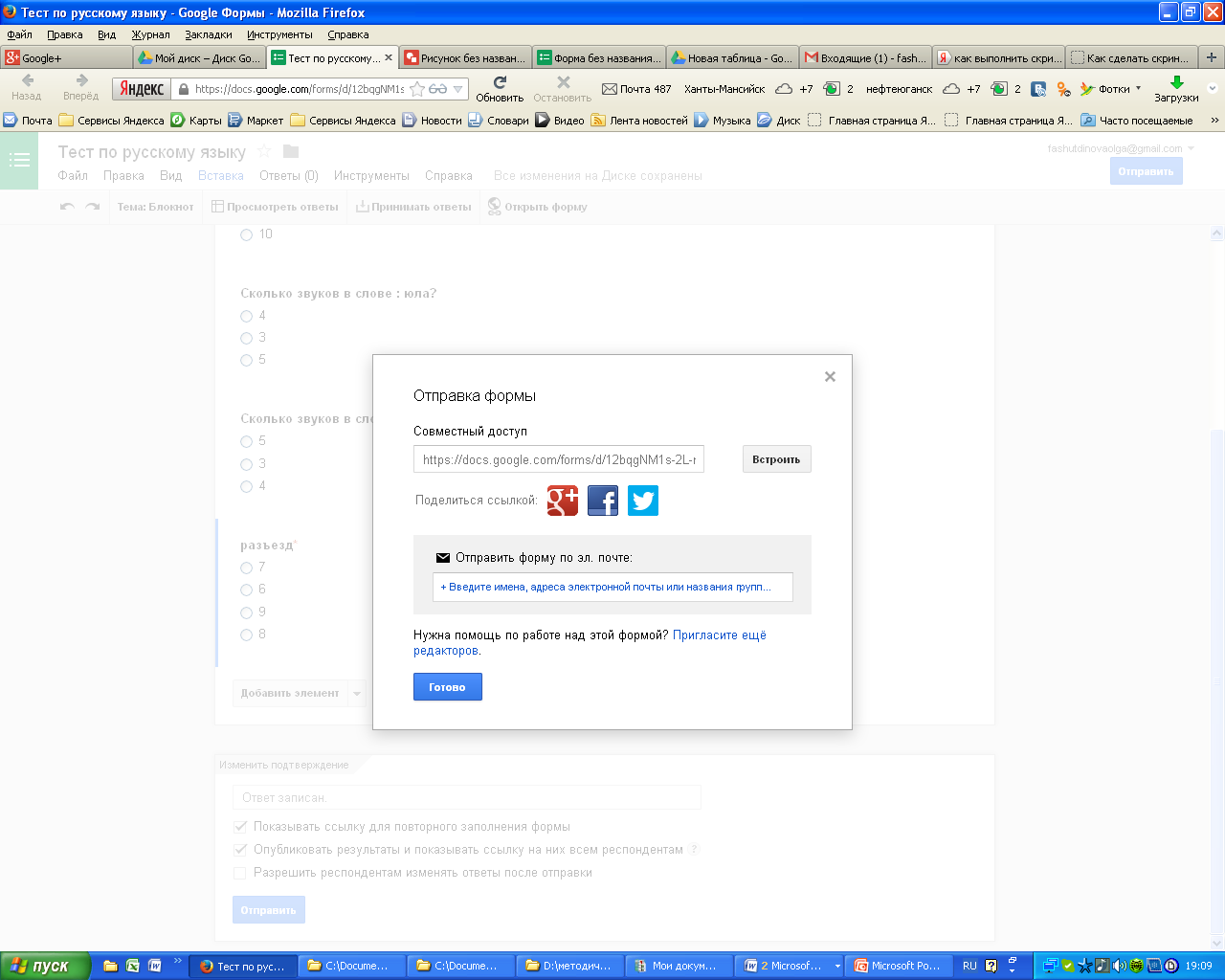 Ссылка на документ
https://docs.google.com/forms/d/12bqgNM1s-2L-nDiqobJhcAr2JJtbamG7zOD2hodYlJk/viewform?usp=send_form  
https://docs.google.com/spreadsheet/ccc?key=0Aqk-Dhy7vKA5dGMxVUV0RWVsOXY0UlhHNFVMRGxrdlE&usp=sharing
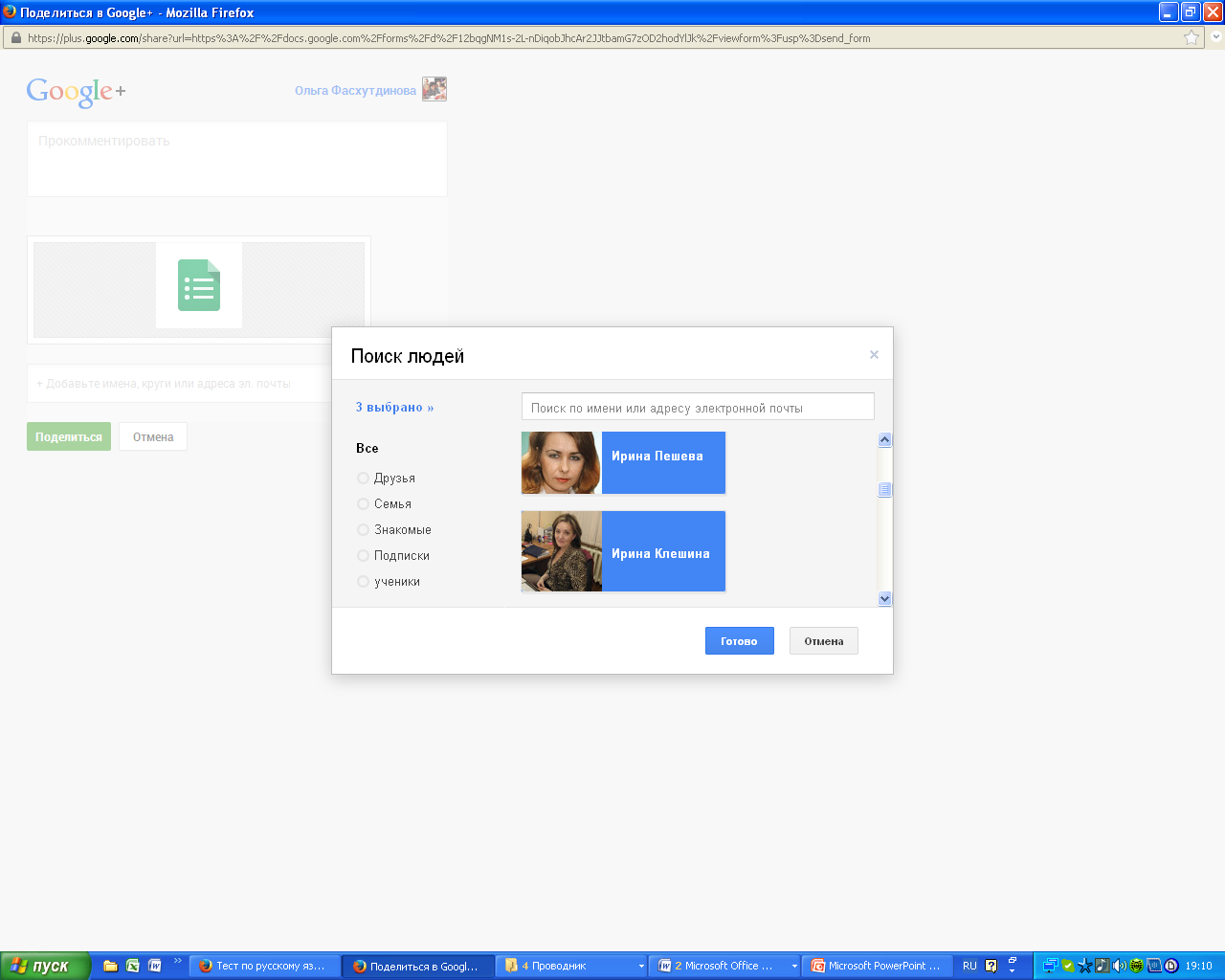 Ссылка
https://docs.google.com/drawings/d/1HD-Cm9e8MQW61d3ZmFQ8ViOCXNMRaC4m5Y4EZCPboo0/edit?usp=sharing
Совместная презентация
https://docs.google.com/document/d/1QFIhbMreMEkyuG_R6Y381B_jyxuJa5QJ2cBpYnHiZfg/edit?usp=sharing
https://docs.google.com/presentation/d/1nRGIRKU-9-gTxl5rru8SibWtLaqDlOSgFDuVW-tKlxk/edit?usp=sharing
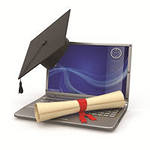 Сервис « Анкетёр»
http://www.anketer.ru/vote/zhPExh8T3c/
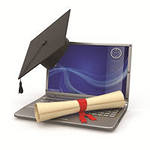 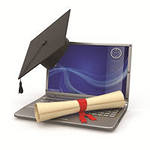 - работа на личных сайтах учителей в http://nsportal.ru/, создание страничек «Если я заболел…», «Домашнее задание», «Тренажёры, тесты, упражнения» и др.
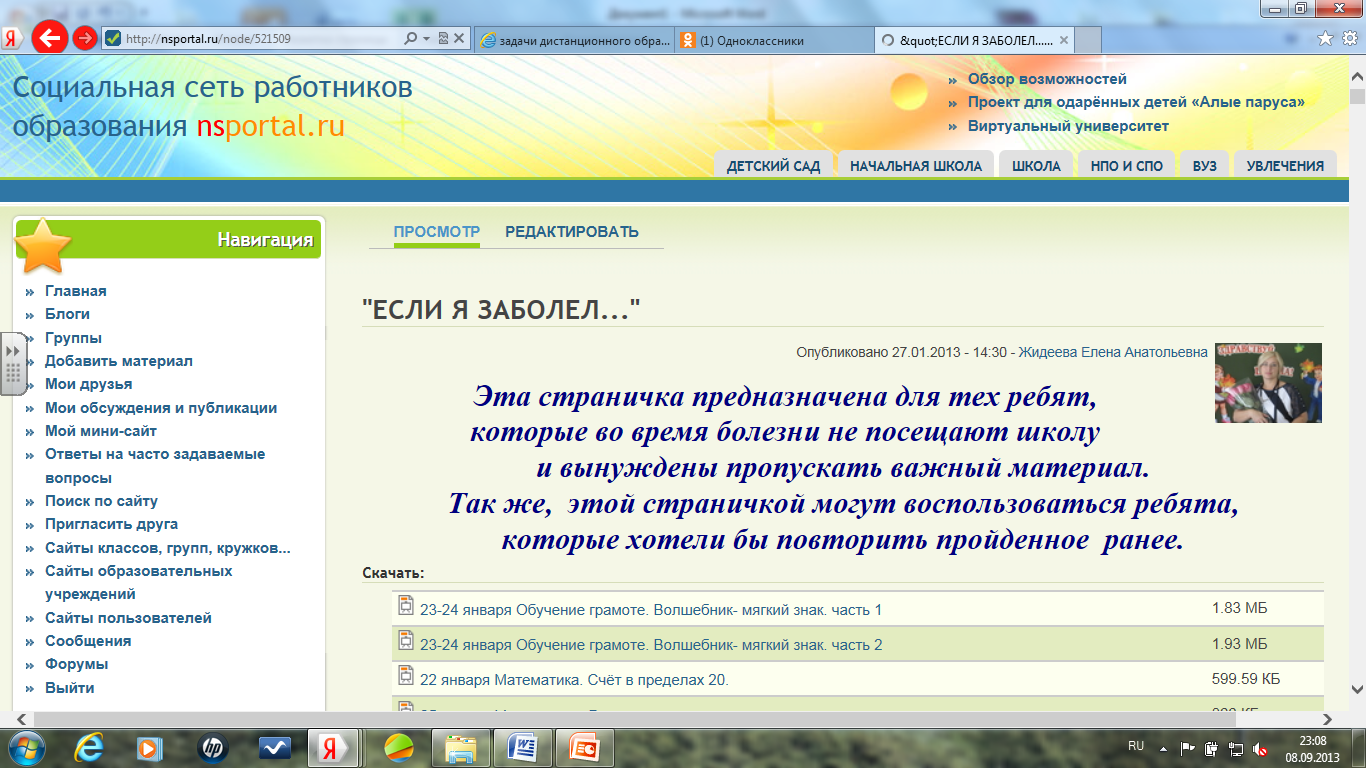 Организация   работы с родителями:
-работа на личных сайтах учителей в http://nsportal.ru/ , создание страничек для родителей «Круглый стол», «Консультации родителям» и др.
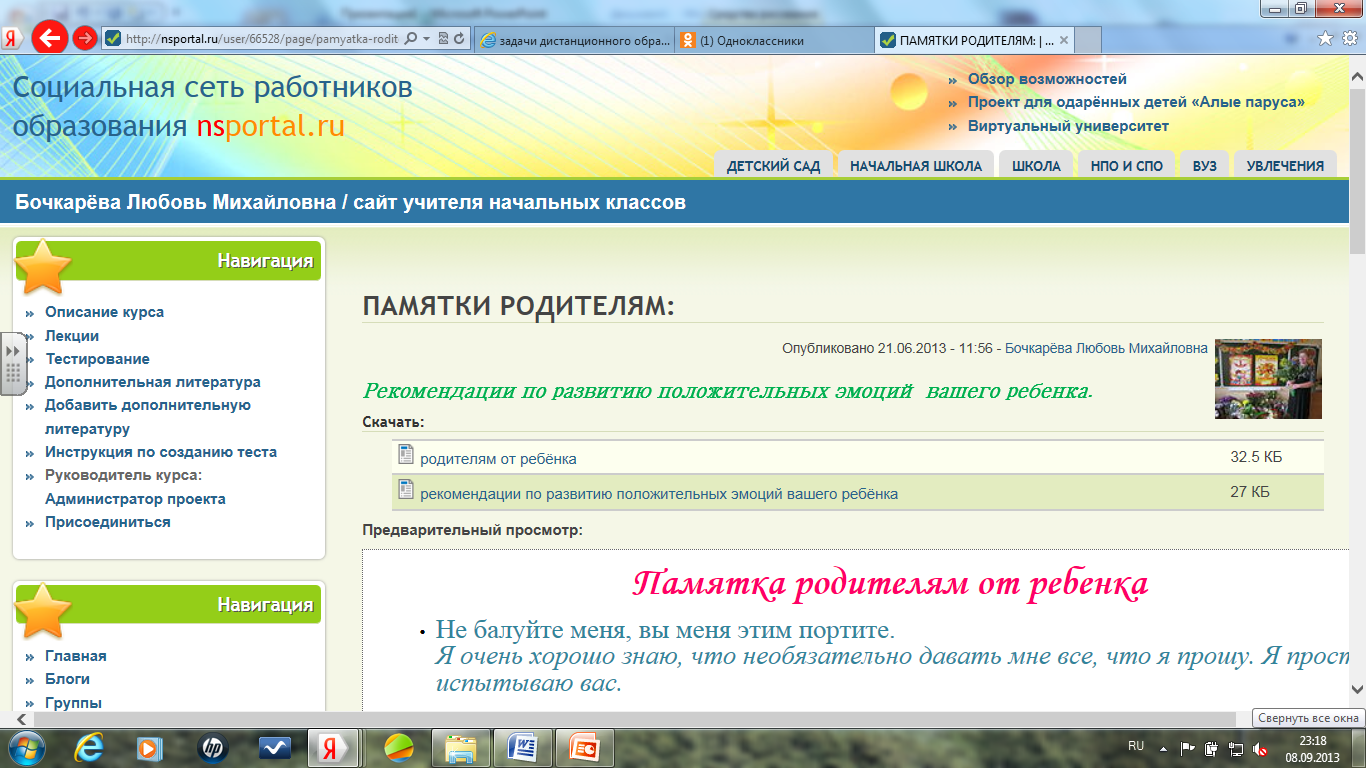 Форма дистанционного обучения- система СКАЙПорганизация видеоконференций
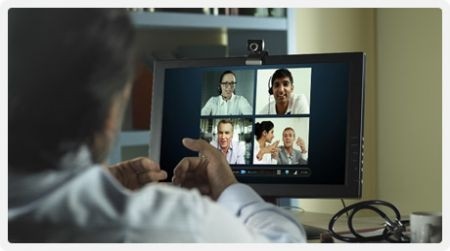 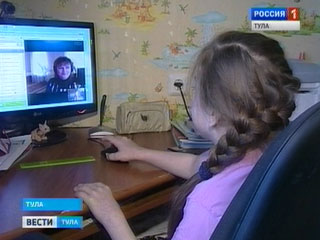